Profilering
Sundsvall
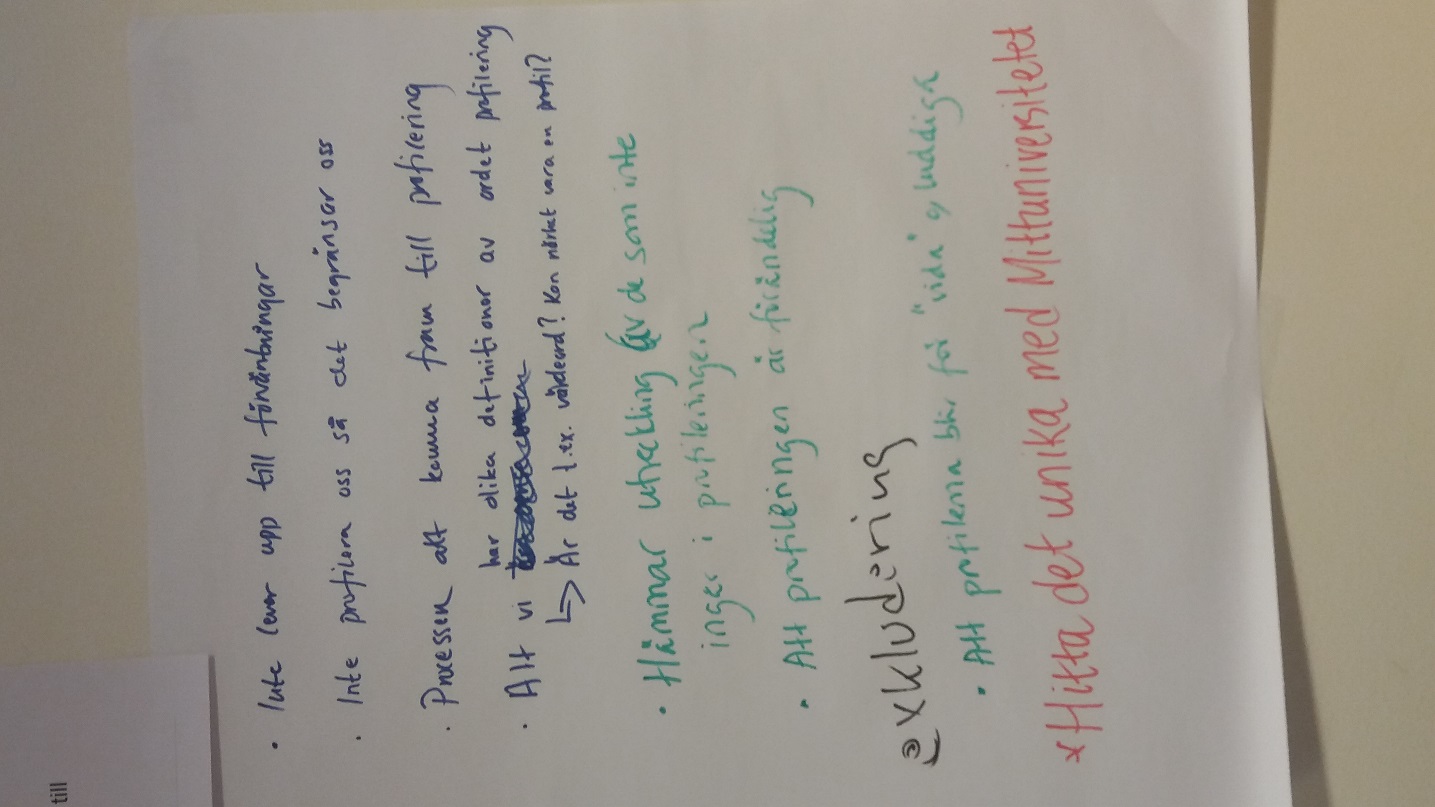 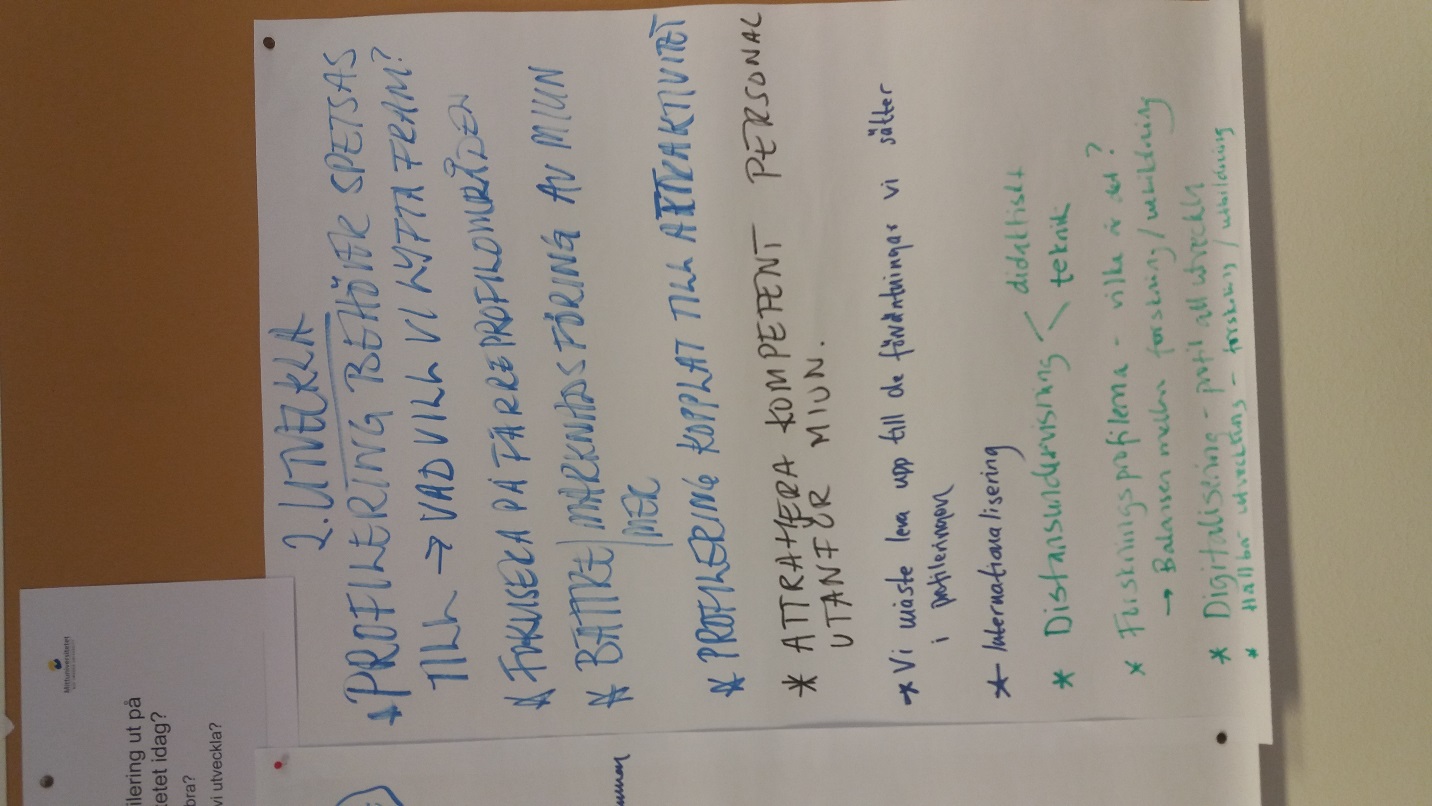 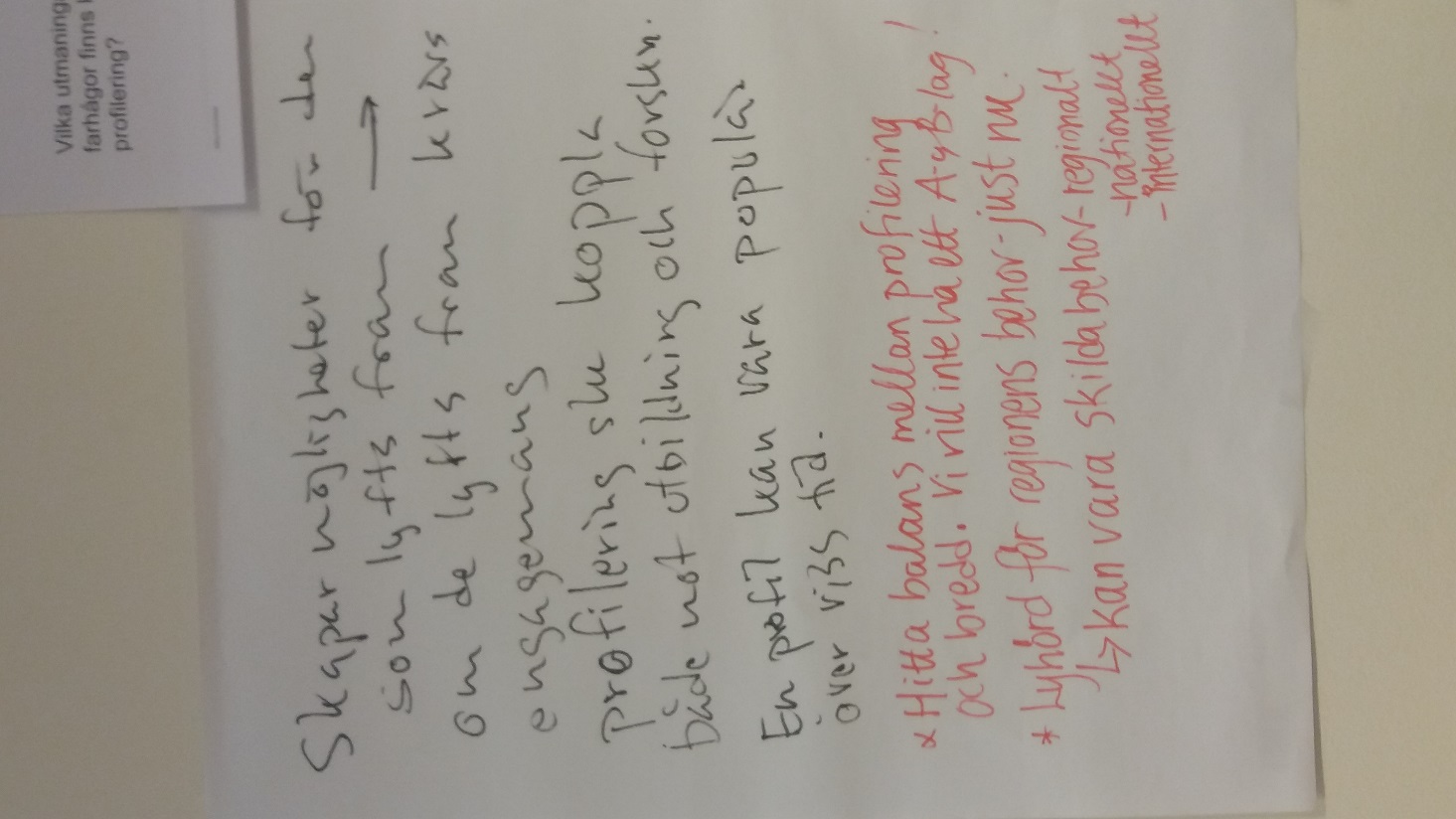 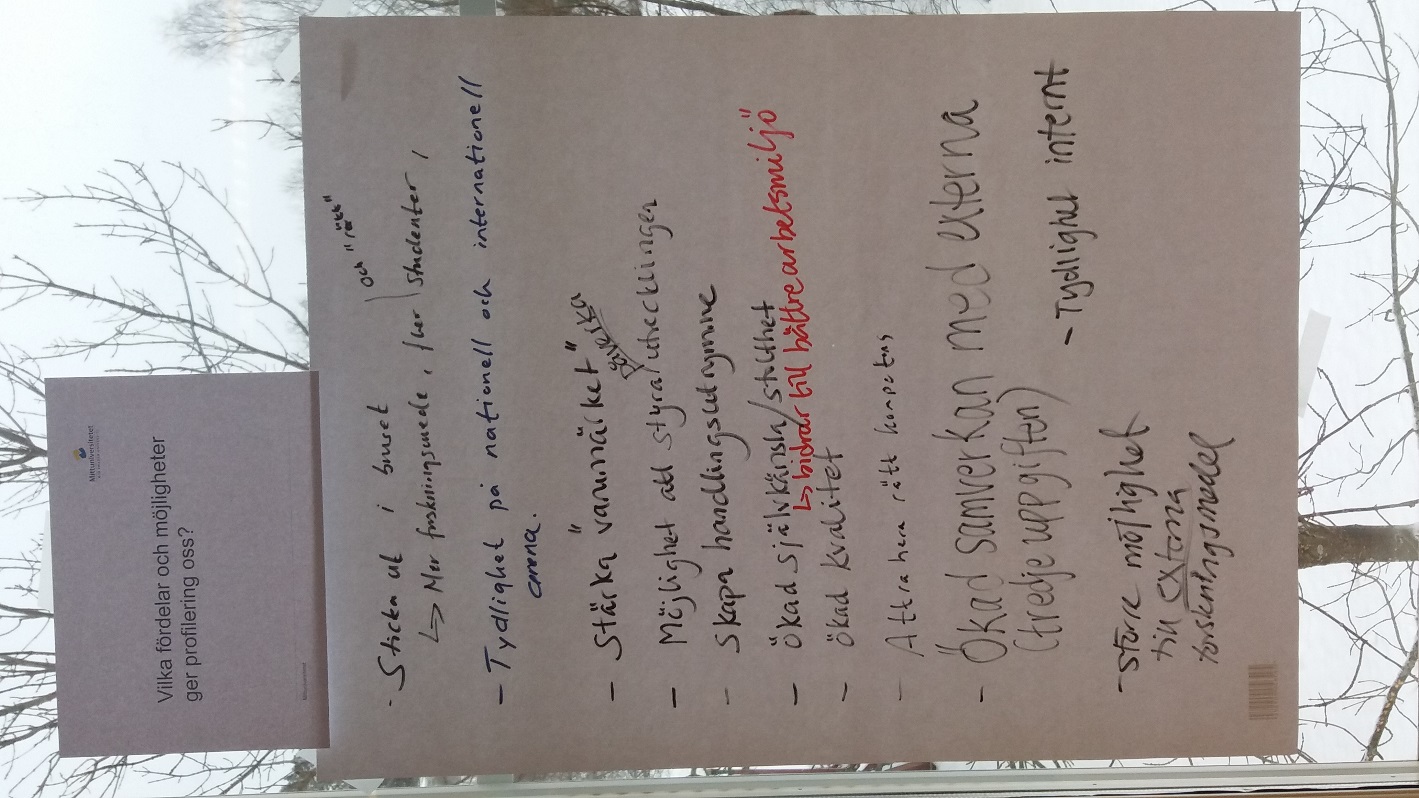 Profilering
Östersund
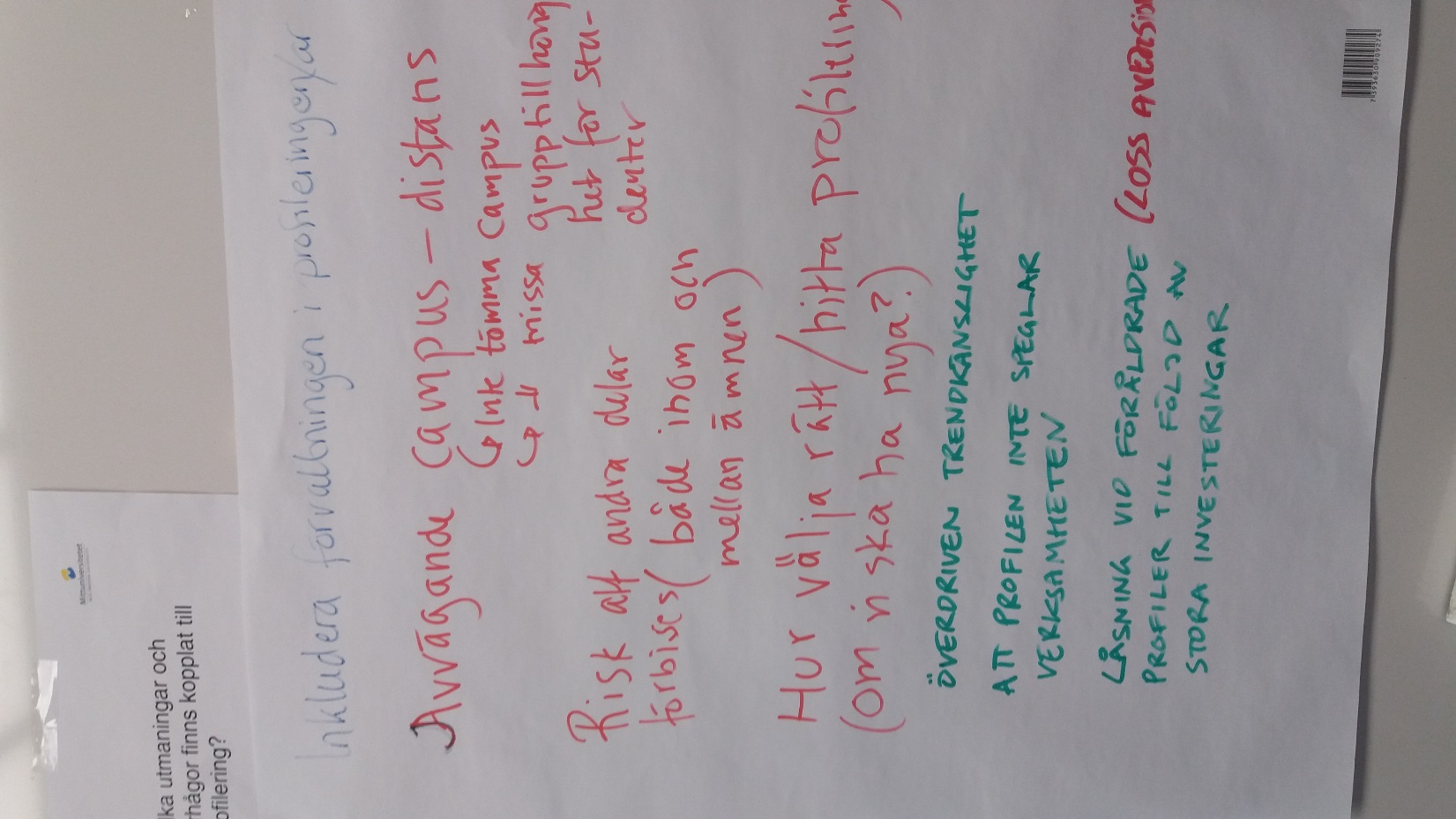 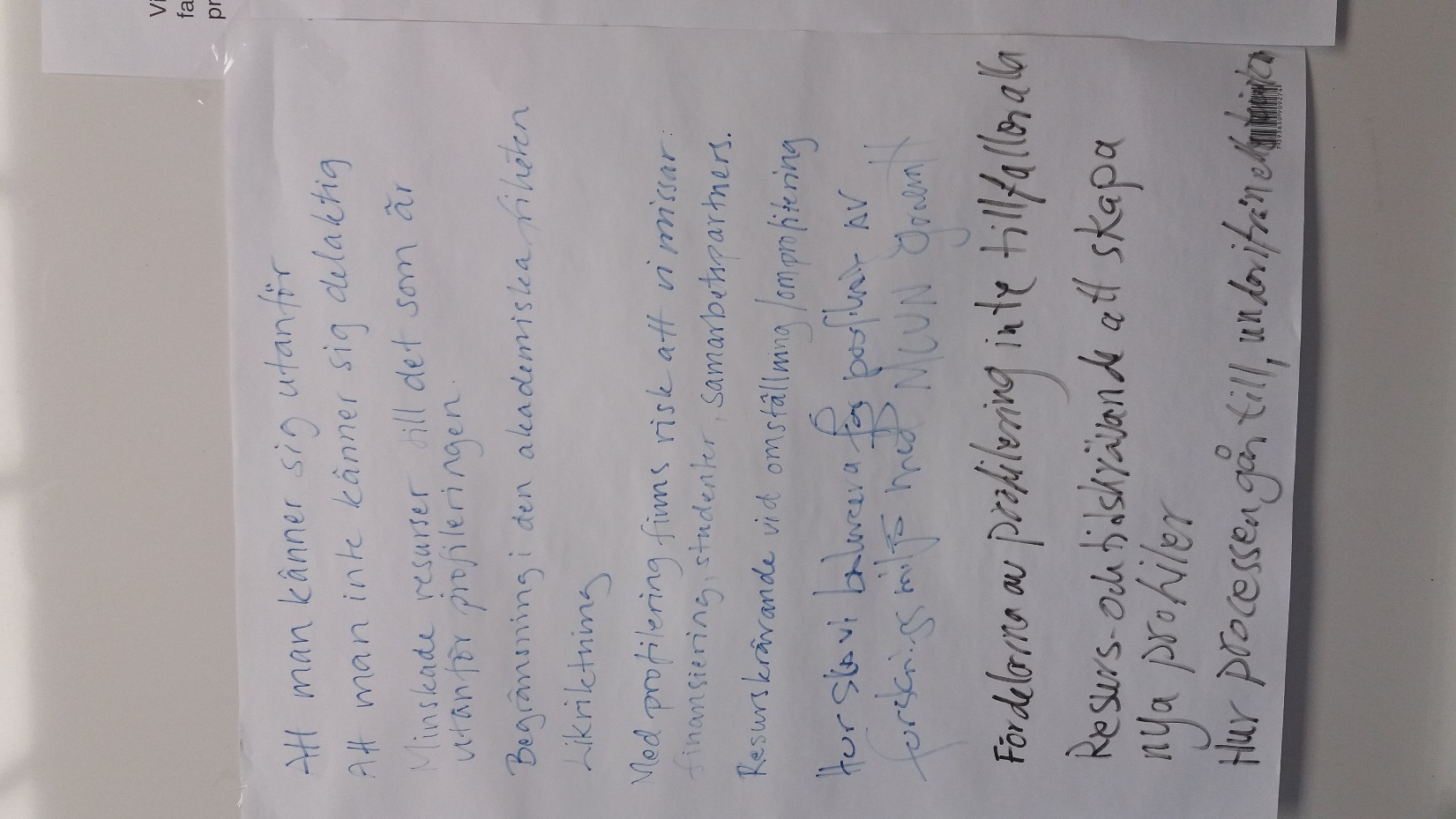 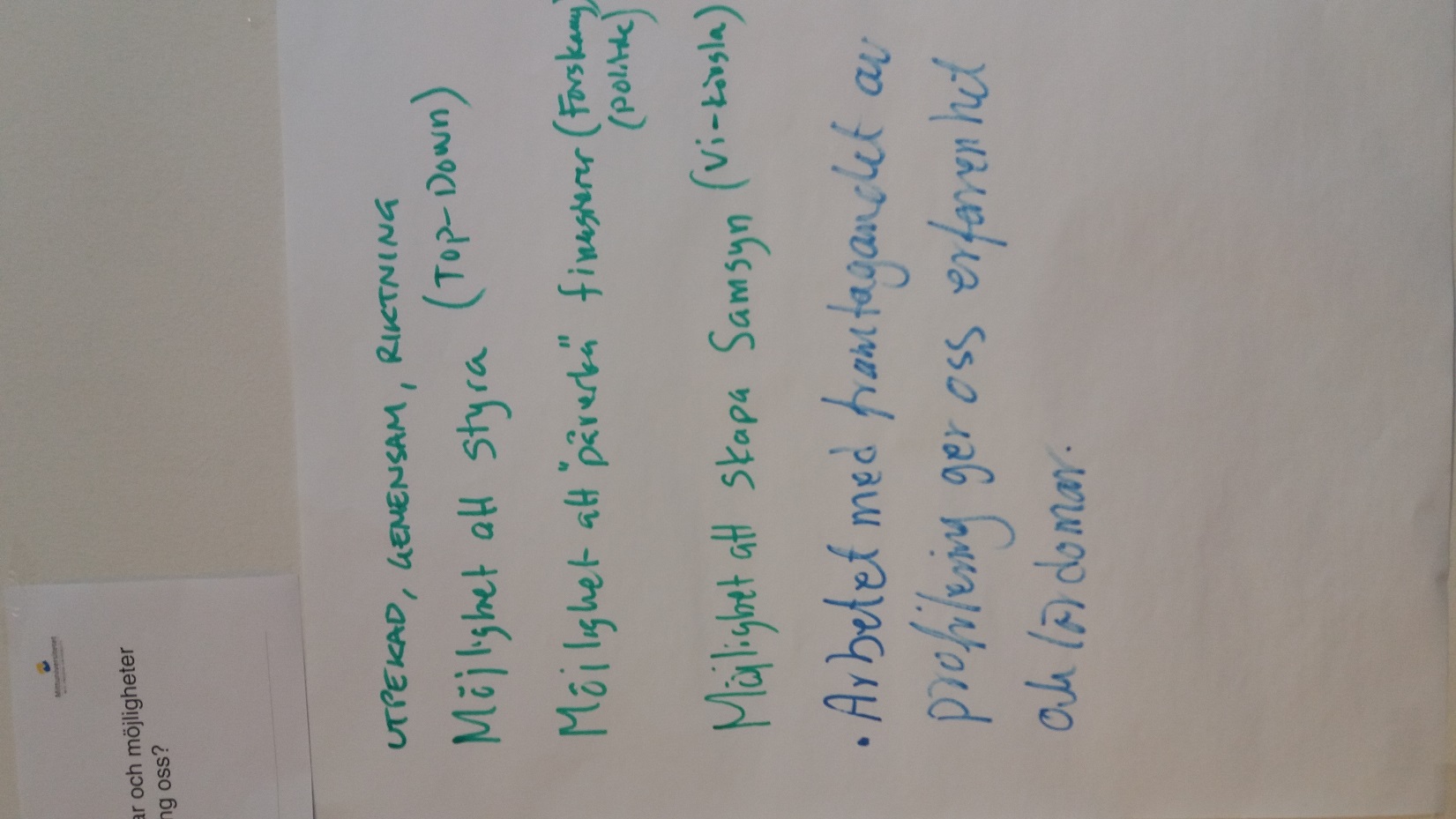 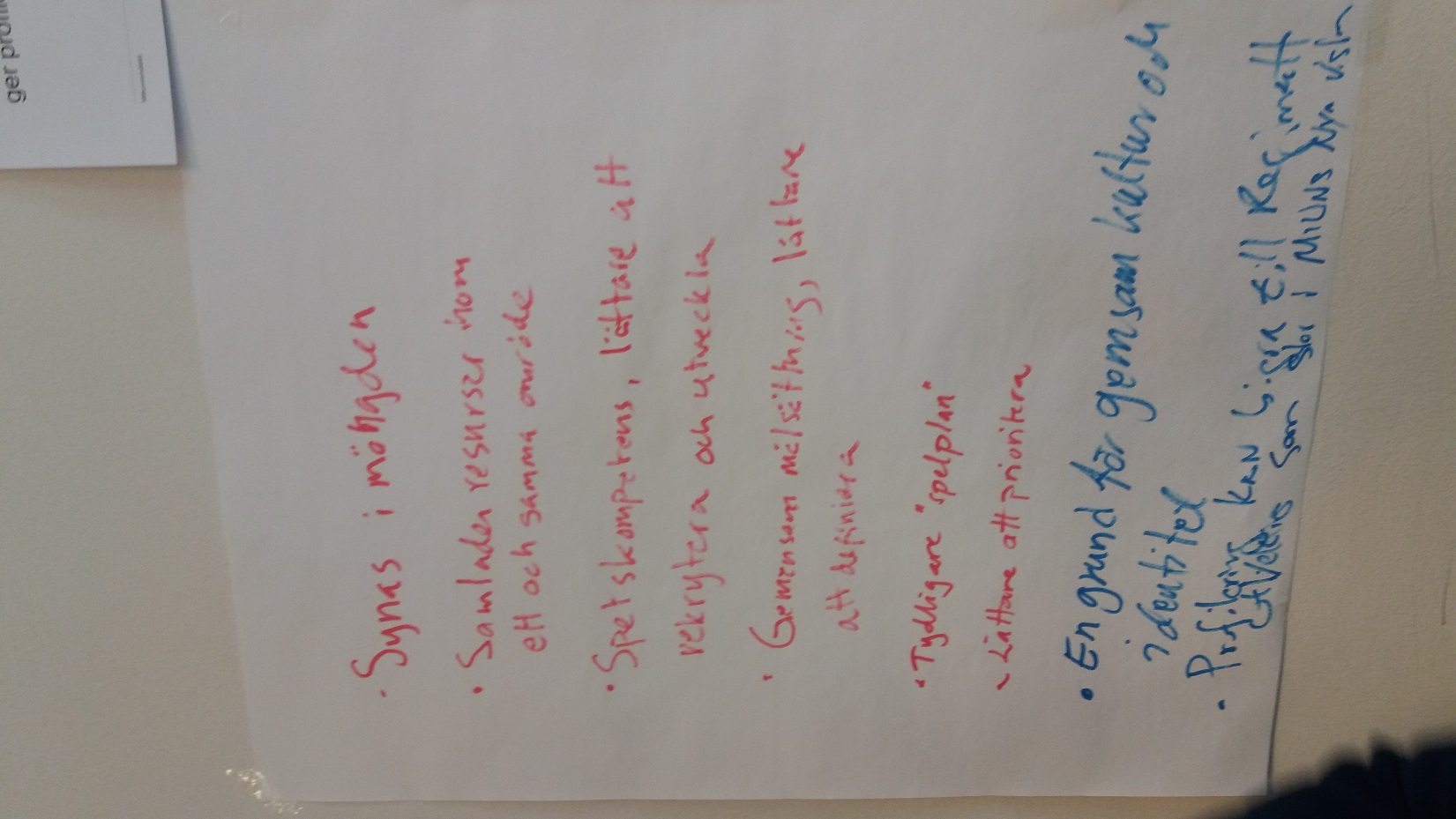 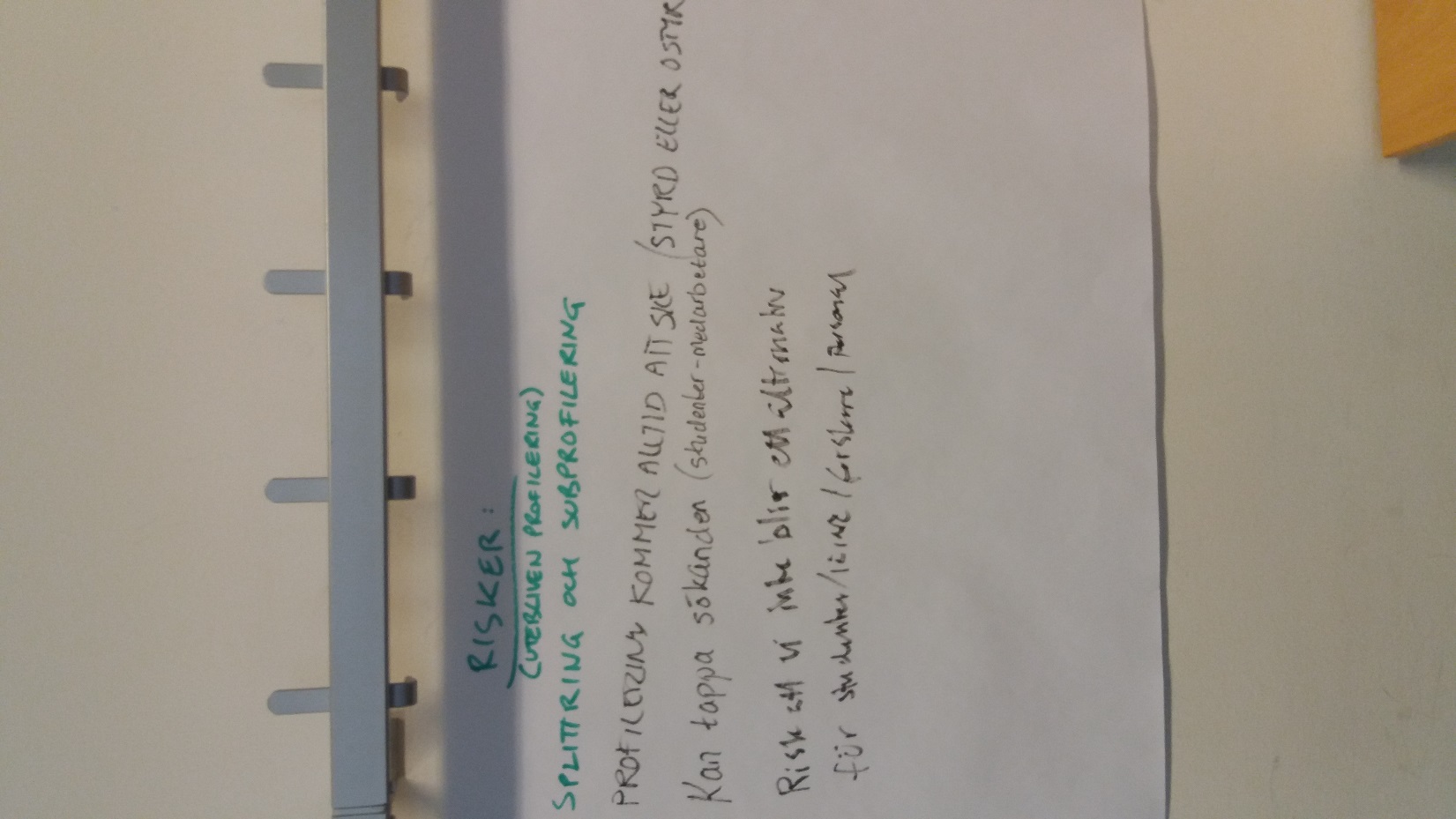 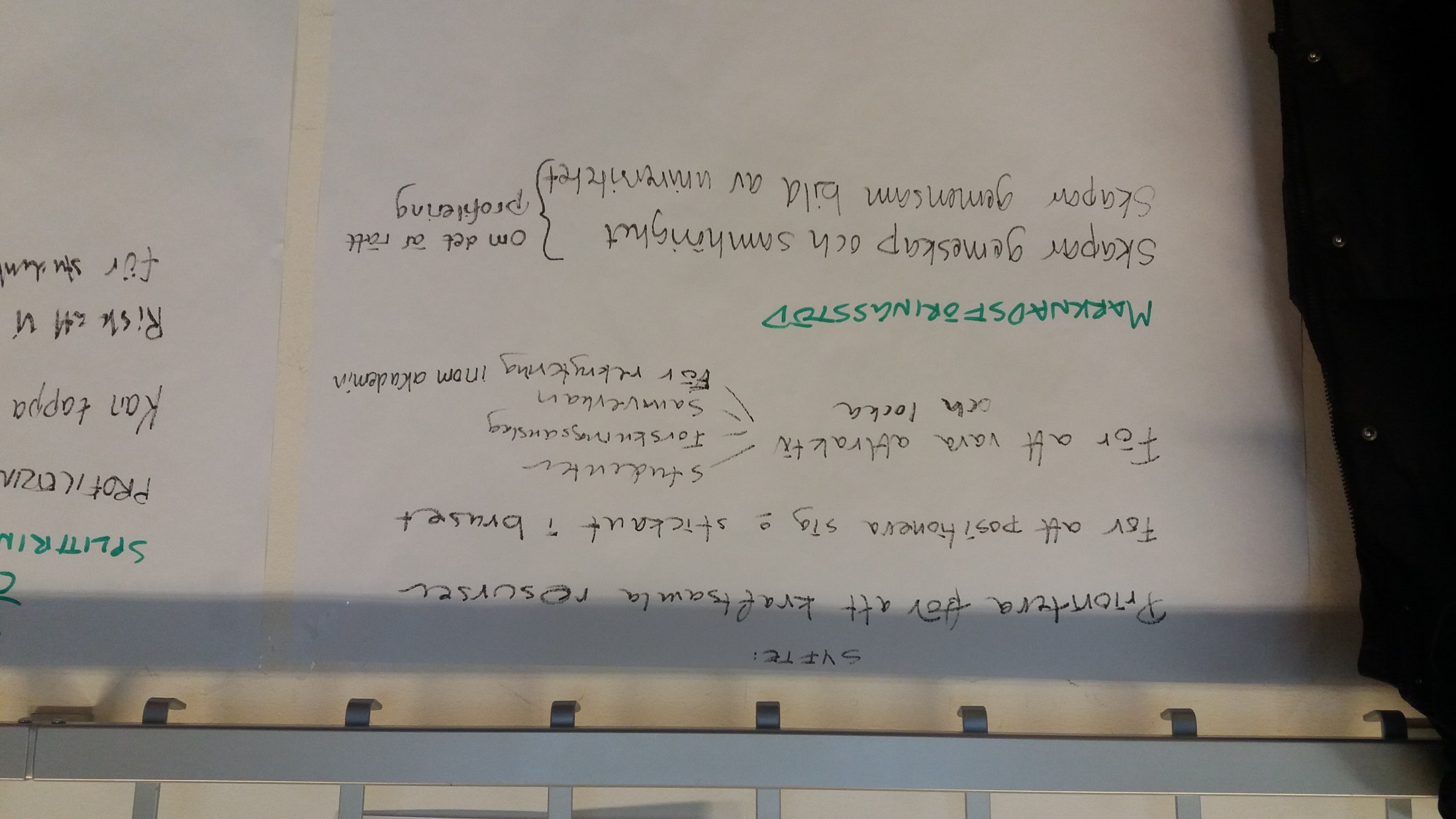 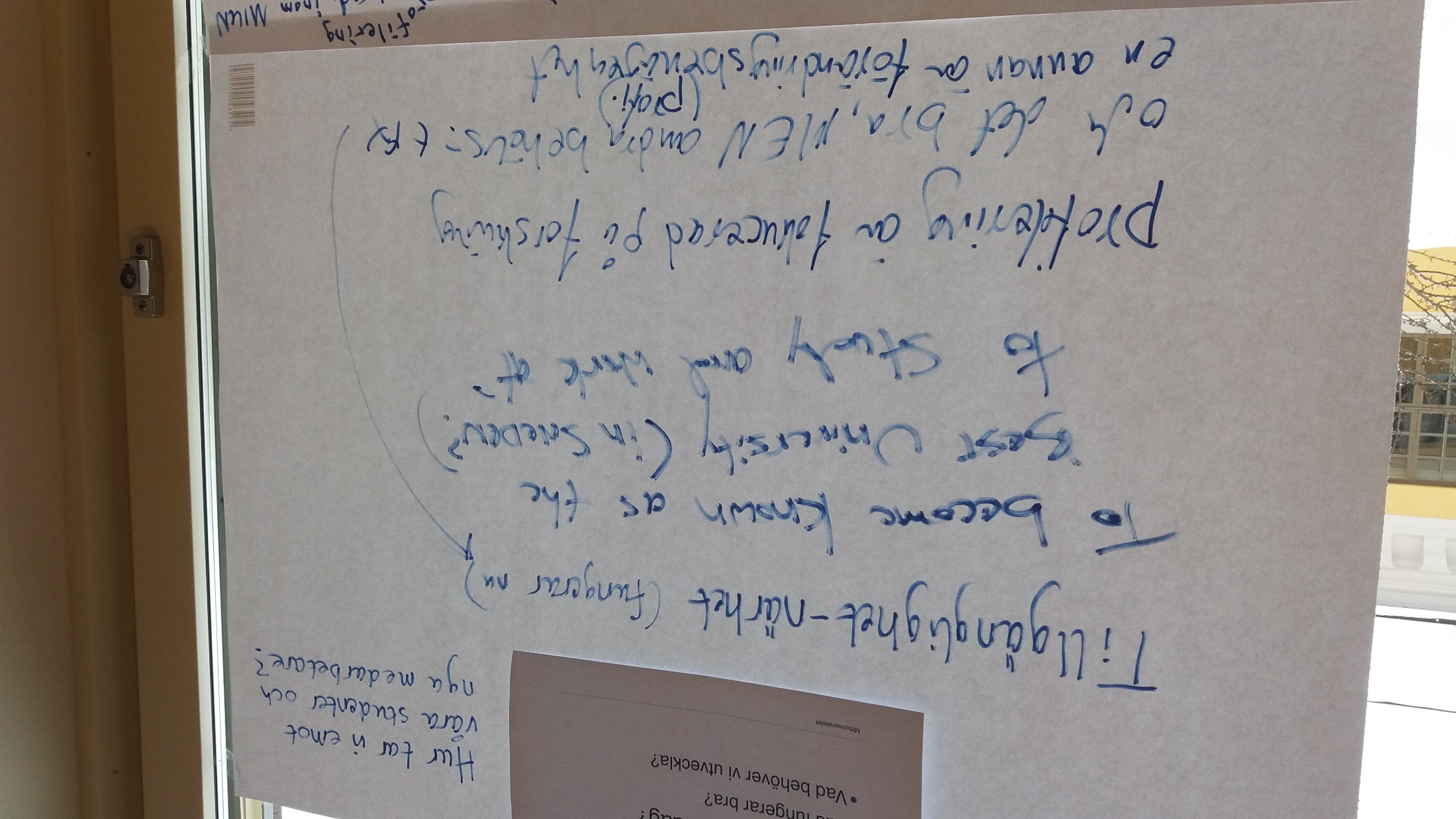 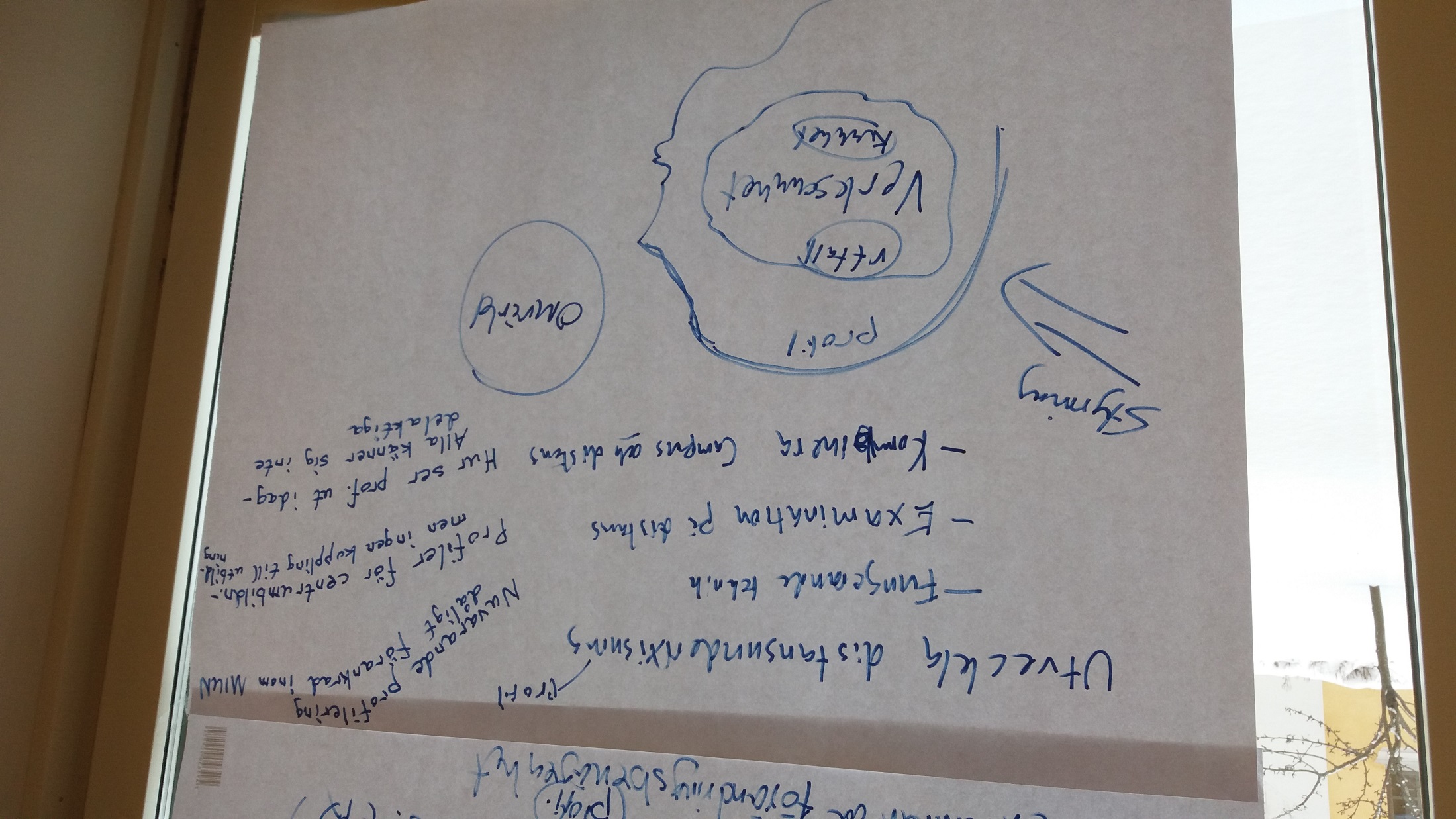